Iowa Energy Code Consultant Program: Year in Review
Ryan Lovan
Iowa Energy Code Consultant Program
ryan@iacodeconsultant.org | (515) 669-4406
Who am I?
Ryan Lovan
Iowa State University
The Energy Group (2014)
Residential, commercial, industrial energy audits, modeling, energy sales tax exemptions, diagnostic testing 
BPI Certifications
Building Analyst
Multifamily Building Analyst
Envelope Professional
Infiltration & Duct Leakage
Iowa Energy Code Consultant (2022)
Program Information
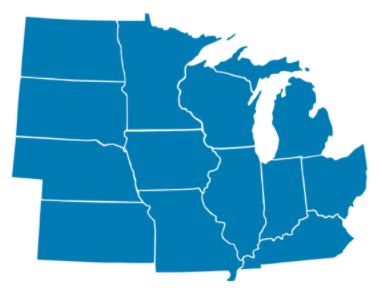 Midwest Energy Efficiency Alliance (MEEA)
Network which promotes energy efficiency
Optimize generation
Reduce consumption
Decrease carbon emissions
Iowa Energy Code Consultant Program
Advisory position; not a Code official
Funded by US Department of Energy
Provide free assistance, training, education (focus on Residential)
Goal to improve compliance through improved understanding and best practices
Program Overview
Providing free, individually tailored residential energy code assistance, training, and education
Goal of improving code compliance
Improving compliance = better quality homes, less customer callbacks, increasing home value
Free webinars eligible for CEU credits, presentations, on-site diagnostic tool demonstrations, energy code section walkthroughs, etc.
Importance of Energy Codes
Buildings consume 40% of our total energy
Saving energy = saving money
Energy Codes can increase the comfort, health, and durability of buildings
Energy Codes can increase the value of the home
Energy Codes can reduce builder liability and comfort callbacks
Current State Energy Code (2012)
Energy Code is a State requirement for new construction or additions/renovations
What’s in the Code?
Insulation requirements
Air-leakage requirements
Fenestration requirements
Mechanical system requirements
Electrical (lighting) requirements
Overview of Residential Code Requirements
The focus of requirements is on the building envelope
Includes ceilings, walls, windows, floors & foundations
Insulation and fenestration levels, solar heat gain coefficients
Infiltration control
Ducting, air handlers, and filter boxes  sealing, insulating & testing
Lighting equipment  75% of lamps/fixtures must be high-efficacy
Limited space heating, air conditioning, and water heating requirements
Federal law sets most efficiency requirements
No appliance requirements
Code Consultant Program Year in Review: Overview
Began early 2022
First portion of year spent performing outreach
Second portion of year:
Held open houses, gave presentations, provided informational flyers & materials
Spoke with inspectors, city officials, homeowners, contractors/builders
Multiple jurisdictions & areas across Iowa
Program to continue into next year
Outreach Efforts
Mix of outreach targets which included:
City/building officials
Inspectors
Building suppliers
Real estate agents
Goal of initial outreach to spread awareness of program
Give people a name & contact to associate with Energy Code
Outreach Results
Most of the interest received was from inspectors & officials; some interest from homeowners/buyers
Performed several training sessions & presentations to different jurisdictions in Iowa
Blower door trainings & explanations
Code overview presentations
Code benefits presentations
Performed several “open house” events to different areas to gauge and generate interest in program participation
Training & Presentations
Are eligible for continuing education credits
Majority of presentations involved code overviews & summaries along with code examples (what would be and would not be code)
Other presentations and trainings focused on a singular part or aspect of energy code
Open House Events
Events located in North-Central, North-Eastern, Central, & South-Central Iowa
Event centered around providing brief overview of program and providing contact info
More attendance for North-Central and North-Eastern areas of Iowa
Attendees included builders, inspectors, city officials, and homeowners
Potentially more events to come
Will have free donuts
Audience Questions
Your thoughts on energy code?
How strict do you think jurisdictions and areas are on energy code?
Do you think all areas follow energy code?
Do you think all areas have an inspector?
Do you often discuss code with customers, contractors, or builders?
Initial & General Feedback
Program seems useful; majority of building officials would like to integrate it into potential training programs
Useful to have a single point of contact for energy code information in the state
Every jurisdiction runs differently; some more strict than others
Some jurisdictions/towns have no inspectors (smaller & rural)
Some jurisdictions remain somewhat off-hands regarding energy code and assume the builder follows it
Energy Code Comments & Feedback: The Good
Energy code items work in tandem with other required code items (mechanical, envelope, etc.)
“Most things I can check off as I’m looking at other things in the home”
Energy code items can ensure building quality and longevity
“Usually if we mention energy efficiency or code items, homeowners take that as a sign of quality”
Energy Code Comments & Feedback: The Bad
Easy to miss/difficult to inspect
“Sometimes we have guys that forget to check for an insulation marker or certificate on the electric box”
Playing catch-up
“Contractors are usually running the show and we are always trying to stay caught up with them”
Unfamiliarity with code or code items
“Never seen a blower door test done”
“We usually just get a checklist from the contractor saying everything meets code”
*Not always enforced or complied with
[Speaker Notes: *star next to last bullet  will address this specifically on its own slide]
Tackling The Bad
Unfamiliarity aspect
Provide additional education
Provide trainings
Provide demonstrations
Easy to miss
Creation of step-by-step checklists
Go on example walkthroughs
Playing catch-up
Additional oversight?
Short staffing?
[Speaker Notes: Poll the audience for the last bullet (catch-up one)]
Providing Additional Resources (checklist example)
[Speaker Notes: Just giving an example of something we can put together for departments/inspectors.]
The Enforcement Question
Common issues with enforcement or compliance?
“Missing the stuff that seems to be easy”
“Not sure how to fully interpret report checklists given by the builders” (RESCheck reports, etc.)
“We aren’t there for any of the envelope testing”
Other input?
The Enforcement Question, continued
What about areas of no enforcement (no inspection division)?
Hypothetical: If you’re on a stretch of interstate where the speed limit is 65 but you know for a fact that troopers don’t patrol the area, will you speed?
Do builders have a similar dilemma?
The Enforcement Question: What Do We Do?
Your thoughts?
More education, more training, more outreach
Ongoing process
Change takes time… maybe years?
Different Perspectives
Builders
Inspectors
Build homes the way they’ve always built them
In high demand areas, may have multiple crews performing multiple duties (can make it more difficult to ensure certain code requirements)
Certain requirements may be low on the priority list (energy certificate, attic marker, etc.)
Trust the builders to be up to date with code knowledge and requirements
Assume required testing is done and accounted for (blower door or duct blaster testing)
Occasionally unable to inspect certain conditions (if attic is sealed up, how to check for attic depth markers)
[Speaker Notes: Points made are not meant to be any sort of criticism but more of a “this is what we’ve been told or see happening”]
The Homeowner Perspective
The Energy Code is great and an important part of my home
Being efficient is important to me
My house is more valuable being efficient
Want to make sure everything in the home follows code and is up to date
“What is energy code?”
“How do I know if my house follows energy code?”
[Speaker Notes: Emphasize lack of knowledge by average homeowner?]
Lining Perspectives Up
How do we get on the same page?
More networking events
Homeowners/buyers may not meet inspectors, builders may not have much contact with inspectors, etc.
City & jurisdiction involvement
Builder/home fairs
Additional Feedback & Items Learned
Information from State Fire Marshal: 947 incorporated cities in Iowa, only 108 are listed as approved for own Building Code Enforcement (inspectors)
How are home’s approved and checked?
May need to provide more in-depth training on reporting
REScheck reports  how to interpret them, how are they generated, etc.
Work on providing additional demonstration opportunities
In person walkthroughs and diagnostic testing for envelope requirements
[Speaker Notes: Talked a little bit already about some areas having no enforcement]
Moving Forward
Additional focus on smaller communities
Educating homeowners and home buyers
More in-person meetings & trainings
Demonstration trainings
Again, will be ongoing process
Use This Program As A Resource
FREE assistance with anything regarding energy code
FREE speaking events
FREE information & guidance
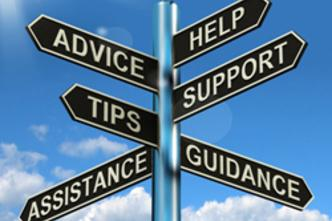 Contact Information
Ryan Lovan
ryan@iacodeconsultant.org
515-669-4406
www.iacodeconsultant.org